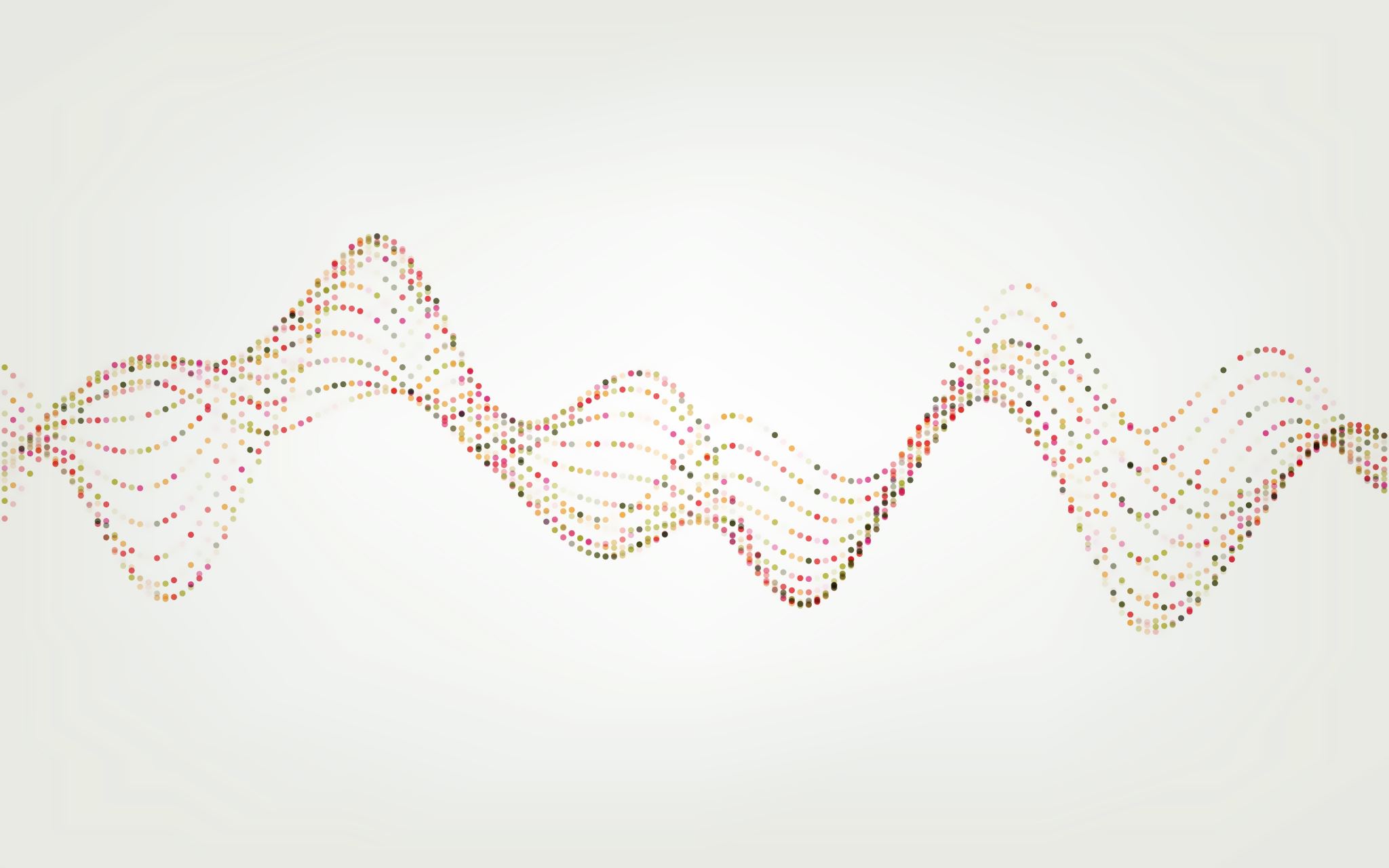 Bättre överblick över registers innehåll
Metadataverktyg för strukturerad överblick över vilken information som finns i svenska register och biobanksprovsamlingar
Datakällornas innehåll på detaljerad nivå med metadata (data om data)
RUT – Register Utiliser Tool
RUT- Register Utiliser Tool
Så fungerar RUT
[Speaker Notes: Alla register i RUT är strukturerade enligt Generical Statistical Information Moden (GSIM), ett metadataramverk]
Så fungerar RUT
RUT Metadatakatalog

RUT Metadataverktyg
RUT Metadatakatalog
[Speaker Notes: Inte medicinska födelseregistret]
RUT Metadatakatalog
Jämföra registernas datainsamlingsperioder
RUT Metadataverktyg
Sök/Utforska/Exportera/Urvalslistor/Stöd
[Speaker Notes: I sidhuvudet finns tre huvudfunktioner sök, utforska register och exportera samt direktåtkomst av urvalslistor och två stödfunktioner]
RUT Metadataverktyg – Information och återkoppling
[Speaker Notes: Längst till vänster i sidhuvudet finns en utfällbar meny med användarmanual och länkar. 

Till höger finns urvalslistor och en hjälpknapp för frågor och information]
RUT Metadataverktyg – Hjälp
Metadataverktyg - Sök
Kan ange sökord i fritext för att hitta variabler och annan kontextuell information
Om Du inte filtrerar eller anger sökord i fritextsökfältet visas alla variabler och register som publicerats i RUT
Metadataverktyg - Fritextsökning
Metadataverktyg - Sök
[Speaker Notes: Varje rad innehåller information om en variabel och dess kontext inkl variabel – namn, objekttyp, definierande begrepp och närliggande begrepp, samt om Registrets namn, subregister och registerhållande organisation 

Trycker man på det gulmarkerade området så kommer ytterligare information fram]
Metadataverktyg - Sök
Metadataverktyg - Filterfunktion
Filtrera sökning – begränsa sökningen 
Vissa register/subregister
Tidsintervall för variabler/populationer
Metadataverktyg - Urvalslista
Om man klickar på pilen under kundkorgen => Urvalslista

Skapa ny lista och se dina listor

Lägg till variabler i din lista direkt från sökverktyget genom att klicka på sökresultattabellen
Metadataverktyg – Utforska register
[Speaker Notes: Inte medicinska födelseregistret]
Metadataverktyg - Registerstruktur
[Speaker Notes: Alla variabler i ett register är grupperade enligt en övergripande struktur. Olika variabler varierar mellan subregister och över tid och populationer. 

I vyn registerstruktur visas en grafisk bild av strukturen för det subregister Du valt. Vyn visar ett antal objekttyper, som beskriver det objekt som mäts med de variabler som är kopplade till det. Objekttyperna kan expanderas och visar då de variabler som är samlade under objekttypen. 

Variablerna kan Du välja att lägga i en urvalslista]
Metadataverktyg – Variablers betydelse
Tre olika begrepp:
[V] = variabelbegrepp – kopplat till variabler eller representationer i vyn Registerstruktur
[VS] = verksamhetsbegrepp – används för konceptuella grupperingar av variabler
[S] = samlingsbegrepp – håller ihop en kategori variabler, motsvaras av objekttyp i vy Registerstruktur
[Speaker Notes: Denna vy, variablers betydelse, möjliggör att utforska variabler och deras betydelse och deras relation till andra variabler. 

Syftet är att kunna visa vad variabeln mäter i det visade registret. Möjliggör ett jämförande av liknande variabler i olika register.]
Metadataverktyg - Exportera
Under fliken Exportera hittas de variabler som lagts i urvalslistan = variabelurval

Exportera till Excel – variabellista
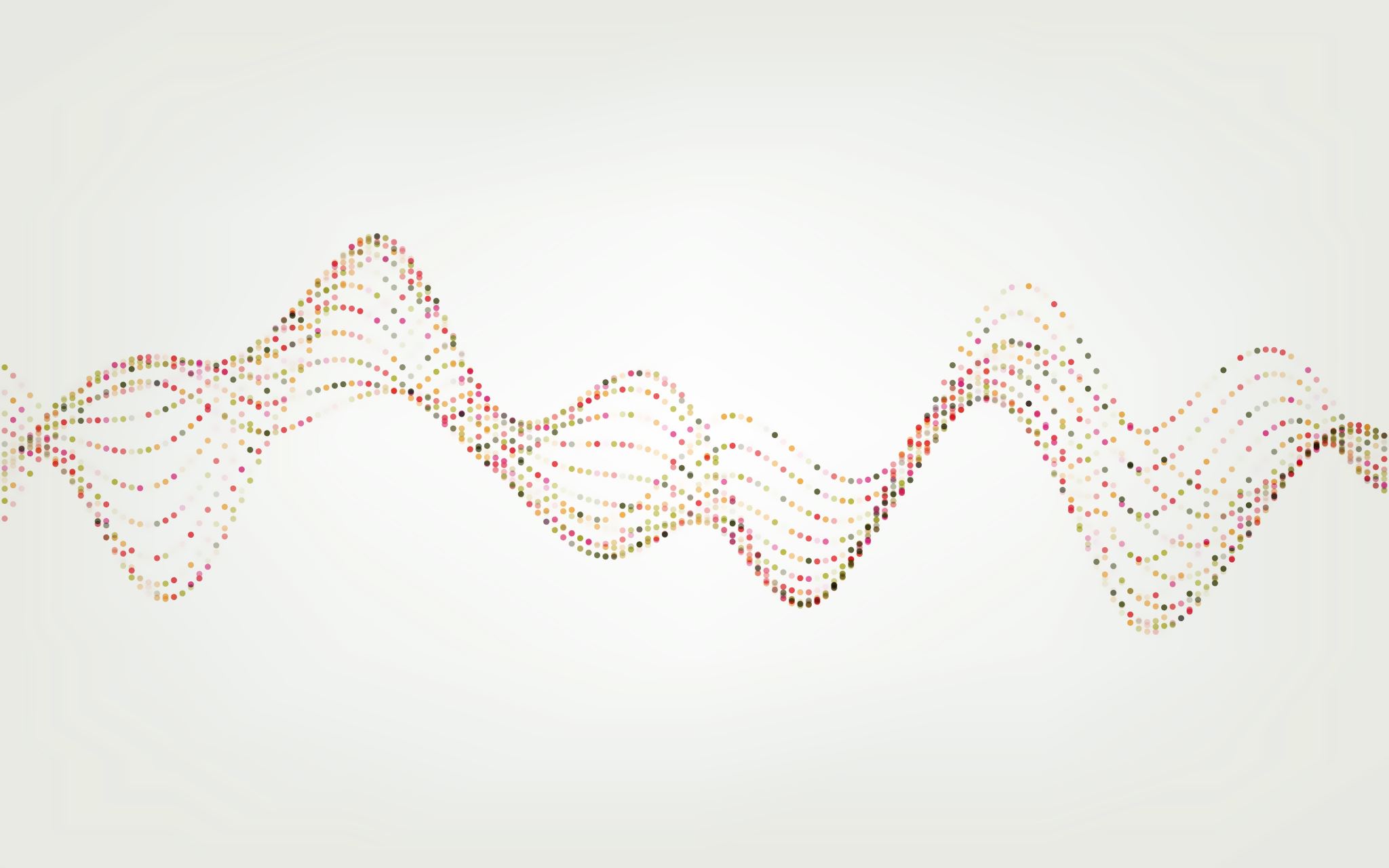 RUT – Register Utiliser Tool
https://rut.registerforskning.se/ 
Teresia Svanvik